Медицински документи
Кои можем да издаваме?
Кои не можем до издаваме?
За кои следва да формираме цена?
Д-р Георги Миндов
Нормативна база
Наредба №2 от 25 март 2016 г.
за определяне на основния пакет от здравни дейности, гарантиран от бюджета на НЗОК
                      (Отменя се Наредба № 40 от 2004г.) и включва: 
      Здравно-информационни дейности,  Промоция на здравето,
      Профилактика на заболяванията, Диспансеризация, Контрол на инфекциозни заболявания, Диагностично-лечебна дейност, Дейност по медицинска експертиза, Осигуряване на достъп до медицинска помощ на задължително здравноосигурените лица извън обявения работен график, 

7 страници текст и над 180 дейности
НРД, Закон за здравето по чл.64а от ЗЗО, 
Наредба за достъпа
[Speaker Notes: ПЪРВИЧНА ИЗВЪНБОЛНИЧНАМЕДИЦИНСКА ПОМОЩ
I. Здравно-информационни дейности
1. Запознаване при първо посещение и при поискване на пациента със структурата,
организацията и работния график на лечебното заведе
ние за първична извънболнична
медицинска помощ и квалификацията на медицинските специалисти.
2. Запознаване при първо посещение и при поискване/възникване на необходимост на
пациента със съдържанието на здравните дейности, предлагани от лечебното заведение, и
начина за тяхното ползване, в това число със:
2.1. вида и честотата на профилактичните прегледи и изследвания и отговорността при
неявяване на профилактичен преглед;
2.2. изпълнението на имунизационния календар и отговорността при неимунизиране;
2.3. начина за заявяване на първичен преглед по конкретен медицински проблем, в т. ч. за
посещение в дома;
2.4. начина за диспансеризация при наличие на заболяване, подлежащо на
диспансеризация;2.5. начина за насочване към лекар специалист в извънболничната медицинска помощ и
медико-диагностично изследване;
2.6. начина за насочване към болнично лечение;
2.7. дейностите, за които се заплаща, размера на дължимите суми, реда и начина на
заплащане и за издаване на документ за извършено плащане;
2.8. достъпа на пациента до медицинска помощ извън обявения работен график.
3. Запознаване на пациента с неговите права и задължения.
II. Промоция на здравето
1. Здравно възпитание:
1.1. предоставяне на информация за възможностите за укрепване и подобряване на
здравето, развитие на позитивни здравни характеристики и утвърждаване на положителни
здравни навици и жизнени умения, в това число здравословно хранене, двигателна активност,
режим на труд и почивка и други;
1.2. запознаване с рисковите фактори за социално значимите заболявания и вредата от
нездравословните навици – тютюнопушене, злоупотреба с алкохол, наркотични вещества,
ниска двигателна активност, нездравословно хранене и други.
2. Семейно здраве:
2.1. комплексна оценка на здравните проблеми на пациента и семейството;
2.2. преконцепционна консултация;
2.3. семейно планиране.
3. Детско здраве:
3.1. промоция на кърменето;
3.2. правилно отглеждане на децата.
4. Групи с повишен медико-социален риск (обособени по възрастов, полов или друг
признак групи от регистрираните в лечебното заведение лица):
4.1. здравен и социален статус на групата – анализ и идентификация на приоритетни цели
и задачи.
III. Профилактика на заболяванията
1. Извършване на профилактични прегледи съгласно Наредба № 39 от 2004 г. за
профилактичните прегледи и диспансеризацията (ДВ, бр. 106 от 2004 г.), в това число:
1.1. планиране на профилактичните прегледи и уведомяване на подлежащите на
профилактичен преглед лица за определеното време и място на профилактичния преглед чрез
един или повече от следните начини – информационно табло, поставено на общодостъпно
място в лечебното заведение, писмо, телефонен разговор, електронно съобщение и други;
1.2. по желание на родителя или настойника насочване на деца към лекар с придобита
специалност по детски болести от лечебно заведение за специализирана извънболнична
медицинска помощ за извършване на профилактичните прегледи и изследвания в случаите,
когато общопрактикуващият (личният) лекар няма придобита специалност по детски
болести;
1.3. по желание на бременната насочване на бременни към лекар с придобита специалност
по акушерство и гинекология от лечебно заведение за специализирана извънболнична
медицинска помощ за извършване на профилактичните прегледи и изследвания;
1.4. формиране, на базата на резултатите от профилактичните прегледи на лицата над 18
години, на рискови групи от населението с цел профилактика на социално значими и
приоритетни за страната заболявания – сърдечно-съдови заболявания, захарен диабет и злокачествени новообразувания, съгласно Наредба № 39 от 2004 г. за профилактичните
прегледи и диспансеризацията.
1.5. За рисковите групи по т. 1.4:
1.5.1. оценка на рисковите фактори за здравето на пациента;
1.5.2. оценка на вредни навици, водещи до увреждане на здравето;
1.5.3. оценка на риска;
1.5.4. насочване по преценка на общопрактикуващия лекар на лицата, включени в
рисковите групи по т. 1.4, за профилактичен преглед веднъж годишно при съответния лекар
специалист.
2. Изпълнение на специфични профилактични дейности за пациента и неговото семейство:
2.1. Изготвяне и контрол по изпълнението на семейни програми за:
2.1.1. превенция на безплодието;
2.1.2. превенция на полово предавани инфекциозни заболявания и СПИН;
2.1.3. превенция на нежелана бременност;
2.1.4. превенция на инфекциозни болести и паразитози;
2.1.5. превенция на зависимости;
2.1.6. превенция на лица със злокачествени заболявания на репродуктивната система;
2.1.7. превенция на психичните разстройства.
2.2. Дейности по национални здравни програми, финансирани чрез бюджета на
Министерството на здравеопазването, съобразно съответните програми.
IV. Диспансеризация
1. Диспансеризация на лица със заболявания съгласно Наредба № 39 от 2004 г. за
профилактичните прегледи и диспансеризацията.
2. Анализ на резултатите от проведената диспансеризация за диспансеризираните от тях
лица със сърдечно-съдови заболявания и захарен диабет.
V. Контрол на инфекциозни заболявания съгласно изискванията на съответните
нормативни актове
1. Карантина на заразно болен и контактни лица.
2. Разясняване на пациента и контактните лица на изискванията за поведение и предпазен
режим при съответното инфекциозно заболяване.
3. Извършване на имунизации и реимунизации според имунизационния календар на
Република България, в това число планиране и уведомяване на лицата, подлежащи на
имунизация или реимунизация, за вида и срока на имунизацията чрез един или повече от
следните начини – информационно табло, поставено на общодостъпно място в практиката,
писмо, телефонен разговор, електронно съобщение и други.
4. Извънредни имунизации по епидемиологични показания или поради спад в
имунизационното покритие, съгласувани с регионалната здравна инспекция – финансират се
от бюджета на Министерството на здравеопазването, съгласно чл. 82, ал. 5 от Закона за
здравето.
5. Издаване на служебна бележка, удостоверяваща извършените задължителни
имунизации и реимунизации и профилактични прегледи на деца съгласно Правилника за
прилагане на Закона за семейни помощи за деца.
6. Оформяне на здравно-профилактична карта, предоставяне на данни за извършени
задължителни имунизации за възрастта и издаване на медицинска бележка за липсата на
контакт със заразно болен, необходими за детска градина, както и отлагане на имунизации при противопоказания в случаите и по реда на Наредба № 15 от 2005 г. за имунизациите в
Република България (обн., ДВ, бр. 45 от 2005 г.).
VI. Диагностично-лечебна дейност
1. Първичен преглед и обща оценка на здравословното състояние на пациента.*
2. Първичен преглед (при нужда от медицинска помощ, по конкретен медицински
проблем).
3. Вторични прегледи (в рамките на един и същ медицински проблем).*
4. Оказване на медицинска помощ при спешни състояния и поддържане на жизнените
функции на територията на лечебното заведение до пристигане на екип на център за спешна
медицинска помощ или хоспитализация на пациента:
4.1. осигуряване на свободна проходимост на горните дихателни пътища (поставяне на
въздуховод, трахеална пункция);
4.2. изкуствено дишане и непряк сърдечен масаж;
4.3. осигуряване на периферен венозен източник и инфузия на лекарствени продукти;
4.4. електрокардиограма с 12 отвеждания и разчитане.
5. Манипулации:
5.1. венозна пункция и вземане на кръв;
5.2. подкожна инжекция;
5.3. мускулна инжекция;
5.4. венозна инжекция;
5.5. венозна инфузия;
5.6. инстилиране на медикаменти през катетър/сонда/дренаж;
5.7. осигуряване на продължителен периферен венозен достъп.
6. Оказване на медицинска помощ в дома на пациента по преценка на личния лекар:*
6.1. Самостоятелно:
6.1.1. първичен преглед при нов медицински проблем;
6.1.2. вторичен преглед при същия медицински проблем;
6.1.3. манипулации по т. 5.
6.2. Съвместна консултация с друг лекар специалист по преценка на лекаря за първична
медицинска помощ.
6.3. Домашните посещения се извършват в обявените в графика часове.
7. Назначаване и проследяване провеждането на хигиенно-диетичен режим.
8. Клинико-лабораторни и апаратни диагностични изследвания:
8.1. Самостоятелно:
8.1.1. Изследване на урина с тестленти:
8.1.1.1. протеин;
8.1.1.2. глюкоза;
8.1.1.3. уробилиноген/билирубин;
8.1.1.4. кетонни тела;
8.1.1.5. pH.
8.1.2. Количествено определяне на глюкоза в кръвта (с глюкомер).
8.1.3. Електрокардиограма с 12 отвеждания и разчитане.
8.2. Определяне на индикациите и обхвата на изследванията и насочване към съответно
лечебно заведение за медико-диагностична дейност.*
8.3. Интерпретация на резултатите.
9. Специфични изследвания и процедури (по медицински показания):
9.1. Нервни болести:9.1.1. клинично изследване за менингиален синдром;
9.1.2. клинични изследвания на моториката с описание на: поза, мускулен тонус, мускулна
атрофия, контрактури, мускулна сила и моторен дефицит;
9.1.3. клинично изследване на болева и тактилна чувствителност;
9.1.4. ориентировъчно клинично изследване на черепно-мозъчни нерви;
9.1.5. изследване на мускулни рефлекси;
9.1.6. проби на Lasegue, Kemp, Bragard, Brudzinski, Kernig;
9.1.7. проби за равновесие.
9.2. Детски болести:
9.2.1. оценка на физикалния статус;
9.2.2. ориентировъчно неврологично изследване в неонаталната и детската възраст;
9.2.3. оценка на растежа и развитието при децата (0 – 18 г.) с насоченост към: телесна маса,
ръст и телесни пропорции, психомоторно развитие и говор, опорно-двигателна система
(изследване за дисплазия на тазобедрените стави), сетивни органи; адекватност в
поведението;*
9.2.4. вземане на биологични материали за микробиологично изследване.*
9.3. Ушни, носни и гърлени болести:
9.3.1. ориентировъчно изследване на слух;*
9.3.2. ориентировъчна отоскопия;
9.3.3. ориентировъчна риноскопия;
9.3.4. оглед и палпаторно изследване на горна и долна челюст; слюнчени жлези и лимфни
възли, устна кухина, език, тонзили, фаринкс;
9.3.5. предна тампонада на носа;
9.3.6. екстракция на чуждо тяло от външен слухов проход;
9.3.7. промивка на външен слухов проход за отстраняване на церумен.
9.4. Очни болести:
9.4.1. определяне зрителна острота при възрастни и деца – ориентировъчно, без
определяне на диоптри;*
9.4.2. оглед на клепачи, слъзни жлези; конюнктива, склера, ирис и зеници;
9.4.3. ориентировъчно изследване на зрителен периметър;
9.4.4. общо изследване за откриване на нарушения в положението и движенията на очната
ябълка;
9.4.5. изследване на цветно зрение;
9.4.6. промивка на конюнктивален сак.
9.5. Кожни и венерически болести:
9.5.1. оглед и палпация: на кожа, подкожие и видими лигавици;
9.5.2. оглед на външни гениталии.
9.6. Хирургия, ортопедия и травматология:
9.6.1. хирургичен статус, диагноза на остър хирургичен корем;
9.6.2. ано-ректално изследване – оглед, ректално туширане, палпация на простата;
9.6.3. клинично изследване на опорно-двигателен апарат;
9.6.4. клинично изследване на пациенти с травми;
9.6.5. превръзки (всички видове, включително имобилизация);
9.6.6. механична хемостаза и/или локално приложение на хемостатици;
9.6.7. първична обработка на рана;
9.6.8. опресняване и шев на ръбове на рана;
9.6.9. хирургична обработка на повърхностна рана (вкл. кюретаж);9.6.10. инцизия на фурункул, карбункул, без разположените в областта на главата и шията;
9.6.11. отстраняване на хирургичен шевен материал;*
9.6.12. отстраняване на акари;
9.6.13. поставяне на назогастрална сонда, без случаи с химично изгаряне на хранопровода;
9.6.14. стомашна промивка;
9.6.15. промивка на пикочен мехур;
9.6.16. катетеризация на пикочен мехур;
9.6.17. вземане на биологични материали за микробиологично изследване от възрастен.*
9.7. Анестезиология и интензивно лечение:
9.7.1. топикална аналгезия;
9.7.2. инфилтрационна аналгезия.
9.8. Психиатрия:
9.8.1. Снемане на общ психичен статус – ориентираност, интелект, памет, емоционална
сфера, психомоторика;
9.8.2. Обща оценка на психично здраве и психични отклонения:
9.8.2.1. оценка на депресивност;
9.8.2.2. оценка на тревожност;
9.8.2.3. оценка на суициден риск.
9.8.3. Откриване на зависимости.
9.9. Акушерство и гинекология:
9.9.1. мануално изследване на гърди;
9.9.2. оценка на вторични полови белези;
9.9.3. интерпретиране на резултатите от тест за установяване на бременност;
9.9.4. антенатално изследване на бременна (в рамките на компетенциите);*
9.9.5. мануално асистиране при спонтанно раждане;
9.9.6. вземане на биологични материали за микробиологично изследване;
9.9.7. изследване на гинекологичен статус при бременни, на които се провежда
наблюдение на бременността.
9.10. Инжектиране на тетаничен анатоксин.
VII. Други дейности, свързани с диагностика и лечение
1. Насочване за консултация:
1.1. определяне на индикации;
1.2. разясняване целите на консултацията;
1.3. анализ и интерпретация на резултати от изследвания и лечение, в т. ч:
1.3.1. при необходимост – обсъждане от личния лекар на състоянието на пациента с лекаря
от лечебно заведение за специализирана извънболнична помощ, осъществил консултацията.
2. Консултация от разстояние съобразно възможностите за комуникация:
2.1. във връзка с вече обсъждан медицински проблем;
2.2. във връзка с нов медицински проблем.
3. Насочване за хоспитализация:
3.1. Дейности по осигуряване на хоспитализацията:
3.1.1. подготовка на необходимата документация;
3.1.2. насочване на пациента за хоспитализация.
4. Прием на пациент след дехоспитализация:
4.1. запознаване с епикризата и определения следболничен режим/медико-социален план;
4.2. преглед;4.3. при необходимост обсъждане от личния лекар на състоянието с лекар от лечебното
заведение за болнична помощ, извършило хоспитализацията.
VIII. Дейност по медицинска експертиза
1. Изготвяне на медицинско удостоверение за встъпване в брак.
2. Изготвяне на медицинско удостоверение за постъпване на работа на лица от 16- до 18-
годишна възраст.
3. Медицинска експертиза на работоспособността в съответствие с Наредбата за
медицинската експертиза и Правилника за устройството и организацията на работа на
органите на медицинската експертиза и на регионалните картотеки на медицинските
експертизи:
3.1. издаване на първичен болничен лист;
3.2. издаване на вторичен болничен лист;
3.3. насочване за медицинска експертиза към лекарска консултативна комисия (ЛКК);
3.4. подготвяне на документи и насочване за представяне пред териториална експертна
лекарска комисия (ТЕЛК) (приложения № 4 и № 5).
IX. Осигуряване на достъп до медицинска помощ на задължително
здравноосигурените лица извън обявения работен график на практиката
1. Общопрактикуващият лекар предприема мерки за осигуряване на достъп до медицинска
помощ извън обявения си работен график на задължително здравноосигурените лица по един
от следните начини:
1.1. Чрез дежурен кабинет на груповата практика за първична извънболнична помощ, в
която е съучредител;
1.2. Чрез дежурен кабинет, организиран на функционален принцип на базата на сключен
договор по чл. 95, ал. 1, т. 1 от Закона за лечебните заведения с други лечебни заведения за
първична извънболнична медицинска помощ и утвърден от лечебните заведения график за
осигуряване на дейността на кабинета.
1.3. По договор с най-близко разположеното:
1.3.1. лечебно заведение за болнична помощ, което е разкрило дежурен кабинет;
1.3.2. лечебно заведение по чл. 8, ал. 1, т. 1, буква „б“ и/или по т. 2, букви „б“, „в“ или „г“
от Закона за лечебните заведения, което е разкрило дежурен кабинет;
1.3.3. лечебно заведение по чл. 10, т. 1 от Закона за лечебните заведения с разкрити
филиали за спешна медицинска помощ;
1.4. индивидуално чрез 24-часово осигуряване на консултации по телефона,
осъществяване на необходимите дейности в амбулаторията или в дома на пациента по
преценка на общопрактикуващия лекар.
2. Лечебните заведения, с които общопрактикуващият лекар може да сключи договор по т.
1.3.1 и 1.3.2, както и съответният обслужващ филиал по т. 1.3.3 трябва да се намират на
отстояние не повече от 35 км от месторазположението на практиката на общопрактикуващия
лекар (относимо за всеки един от адресите на практиката едновременно).
3. Дежурните кабинети извършват само диагностично-лечебните дейности по т. VI, с
изключение на маркираните със знака „*“.
4. С договорите по т. 1.3 могат да бъдат възлагани само дейности, които могат да бъдат
извършвани от дежурни кабинети]
Нормативна база
Общопрактикуващ лекар е с основен пакет с над 180 дейности!
За сравнение основен пакет за специалността ревматология:

3 дейности:

1. Функционална оценка на опорно-двигателния апарат.
2. Микроскопско изследване на синовиална течност.
3. Директно микроскопско изследване на синовиална течност за бактерии.
Документи включени в основния пакет дейности гарантирани от бюджета на НЗОК
съгласно Наредба № 2 

1. Изготвяне на медицинско удостоверение за встъпване в брак;
2. Изготвяне на Медицинско удостоверение за постъпване на работа на лица от 16- до 18-годишна възраст;
3. Медицинска експертиза на работоспособността:
           -Издаване на първичен болничен лист;                         
           - Издаване на вторичен болничен лист;
4. Насочване за медицинска експертиза към ЛКК
5.  Подготвяне на документи и насочване за представяне пред ТЕЛК
6.  Издаване на служебна бележка, удостоверяваща извършените задължителни имунизации и реимунизации и профилактични прегледи на деца съгласно Правилника за прилагане на Закона за семейни помощи за деца.
7.  Оформяне на здравно-профилактична карта, предоставяне на данни за извършени задължителни имунизации за възрастта
8.  Издаване на медицинска бележка за липсата на контакт със заразно болен, необходими за детска градина
[Speaker Notes: НК Чл. 312. (1) Лекар, който снабди някого с лъжливо свидетелство за състоянието на здравето му, когато не действува като длъжностно лице, се наказва с лишаване от свобода до две години или с пробация.
Чл. 308. (1) Който състави неистински официален документ или преправи съдържанието на официален документ с цел да бъде използуван, се наказва за подправка на документ с лишаване от свобода до три години.
Чл. 310. (1) (Изм. и доп. - ДВ, бр. 26 от 2004 г.) Ако престъплението по чл. 308, ал. 1, и чл. 309, ал. 1 и 2 е извършено от длъжностно лице в кръга на службата му, наказанието е лишаване от свобода до пет години, а в случаите по чл. 308, ал. 2 и 3 - лишаване от свобода до дванадесет години, като съдът може да постанови и лишаване от право по чл. 37, ал. 1, точка 6 .]
Документи които не издаваме:
Документи, които общопрактикуващите лекари не издават:

1. Медицински свидетелства  за участие в Спортни прояви, предсъстезателни, физически тестове за  оценка на физическа годност , туристически прояви и др. подобни. Същите се издават от Спортни лекари/интернисти в специализирани центрове, съгласно Наредба №8 ДВ, бр. 28 от 1.04.2005 г:
По смисъла на тази наредба "лица, упражняващи физическо възпитание и спорт" са лицата, които системно участват в тренировъчна и спортносъстезателна дейност, провеждат занимания с физически упражнения и спорт в училищата при организирането на извънкласна и извънучилищна спортна дейност, спортни състезания и спортно-туристически прояви.
За нарушение или неизпълнение на задълженията по тази наредба виновните лица се наказват по реда на чл. 65 и 66 от Закона за физическото възпитание и спорта: глоба от 500 до 1000 лв.
[Speaker Notes: У д о с т о в е р е н и е
Деца до 10 г.
ЗАДЪЛЖИТЕЛЕН НАЧАЛЕН МЕДИЦИНСКИ ПРЕГЛЕД
1. Клиничен преглед от интернист/спортен лекар:
2. ЕКГ в покой
3. Функционална диагностика: (Мартине/Руфие)
Пулс
R R
4. Антропометрия: Ръст:
Тегло:.
Измерване на % съдържание на мазнини
Динамометрия (дясна ръка):
 Динамометрия (лява
5. Заключение:


Образец № 2
У д о с т о в е р е н и е
Лица над 10 г.
ЗАДЪЛЖИТЕЛЕН НАЧАЛЕН МЕДИЦИНСКИНСК ПРЕГЛЕД
1. Клиничен преглед от интернист/спортен лекар:
2. ЕКГ в покой
3. Функционална диагностика: (велоергометрия)
Пулс
 R R
4. Антропометрия
Измерване на % съдържание на мазнини
Динамометрия (дясна ръка):
Динамометрия (лява ръка):
5. Общо заключение:
............................................................
Закон за физическо възпитание и спорта:
АДМИНИСТРАТИВНОНАКАЗАТЕЛНИ РАЗПОРЕДБИ
Чл. 65. (Изм. - ДВ, бр. 53 от 2000 г.) (1) За нарушение или неизпълнение на задължение по
този закон физическите лица се наказват с глоба от 100 до 500 лв., а юридическите лица и
едноличните търговци - с имуществена санкция от 500 до 1000 лв.
(2) При повторно нарушение глобата е от 500 до 1000 лв., а имуществената санкция - от
1000 до 2000 лв.
(3) (Нова - ДВ, бр. 21 от 2014 г.) Спортна организация, нарушила разпоредбата на чл. 6,
ал. 1, се наказва с имуществена санкция в размер от 1000 до 2000 лв.
(4) (Изм. - ДВ, бр. 50 от 2008 г., изм. - ДВ, бр. 87 от 2012 г., в сила от 09.11.2012 г.,
предишна ал. 3, изм. - ДВ, бр. 21 от 2014 г.) Спортна организация, допуснала нарушение на
забраните по чл. 45, ал. 1 и 2, се наказва с имуществена санкция в размер от 1000 до 3000]
Документи които не издаваме
У д о с т о в е р е н и е
                                          Деца до 10 г.
ЗАДЪЛЖИТЕЛЕН НАЧАЛЕН МЕДИЦИНСКИ ПРЕГЛЕД
1. Клиничен преглед от интернист/спортен лекар:
2. ЕКГ в покой
3. Функционална диагностика: (Мартине/Руфие)
Пулс
R R
4. Антропометрия: Ръст
Тегло
Измерване на % съдържание на мазнини
Динамометрия дясна ръка
 Динамометрия лява ръка
5. Заключение
Документи които не издаваме
У д о с т о в е р е н и е
                                               Лица над 10 г.
1. Клиничен преглед от интернист/спортен лекар:
2. ЕКГ в покой
3. Функционална диагностика: (велоергометрия)
Пулс
 R R
4. Антропометрия
Измерване на % съдържание на мазнини
Динамометрия (дясна ръка):
Динамометрия (лява ръка):
5. Общо заключение
Документи които не издаваме
2. Медицински свидетелства за пред съда и разследващите органи
Съгласно чл. 18, ал. 2 от Наредбата за медицинската експертиза /Приета с ПМС № 87 от 05.05.2010 Г./. който изрично указва, че „При определен домашен амбулаторен или свободен режим осигуреният е длъжен, ако е необходимо, да се яви пред разследващите органи и пред органите на съдебната власт през периода на разрешения отпуск поради временна неработоспособност, освен ако представи „Медицинско удостоверение“ по образец, утвърден от министъра на здравеопазването и министъра на правосъдието, в което е отбелязано, че заболяването на лицето не позволява явяването му пред разследващите органи и пред органите на съдебната власт”.
 Издава се болничен лист +  медицинско от ЛКК:
Документи които не издаваме
3. Не издаваме  документи с невярно съдържание

НК 308. (1) Който състави неистински официален документ или преправи съдържанието на официален документ с цел да бъде използуван, се наказва за подправка на документ с лишаване от свобода до три години.
Чл. 310. (1) (Изм. и доп. - ДВ, бр. 26 от 2004 г.) Ако престъплението по чл. 308, ал. 1 е извършено от длъжностно лице в кръга на службата му, наказанието е лишаване от свобода до пет години,
Чл. 312. (1) Лекар, който снабди някого с лъжливо свидетелство за състоянието на здравето му, когато не действува като длъжностно лице, се наказва с лишаване от свобода до две години или с пробация.
Документи, за които следва да формираме цена
Защо е важно да има платени услуги?
ПИМП е хронично недофинансирана: средно 4 прегледа годишно се извършват за сметка на капитацията или за около 15 лева НЗОК закупува 4 прегледа от нас, като реално ни се плащат под 4 лева за преглед по повод остро състояние. Прегледите по повод остро състояние не се заплащат и са практически неограничени на брой. 
35 милиона прегледа се извършват в ПИМП годишно общо
200 милиона бюджет за ПИМП 2017, или под 6 лева преглед.
Едно посещение при лекаря изчерпва средствата от капитационното заплащане на лицето за цялата година, ако приемем, под условие, че цената на рутинен преглед е посочената от 15 лева. (липсва в момента остойностяване).
Следователно капитацията следва да се утрои на база сегашните суми за достигане реална себестойност на услугата.
Цената на природния газ ще нарасне с 30%. Със 17 до 37 процента ще нараснат и цените на парното и топлата вода. В София от 1-ви април нараства и цената на студената вода с 18%. Повишаването на тези цени ще доведе до поскъпване и на други хранителни и нехранителни стоки. 
Цените на медицинската помощ, обаче остават същите.
Производителите и доставчиците на различни стоки могат да реагират на повишението с покачване на цените. Какво, обаче може да направи едно лечебно заведение? 
Как да реагира един общопрактикуващ лекар, който има индивидуална практика? Цената  е фиксирана в ЗБНЗОК . Потребителската такса е фиксирана с Постановление на Министерския съвет, да не говорим, че много пациенти са освободени от нея. 
В същото време, заради нарасналите цени, разходите за обслужването на амбулаторията и осигуровките ни са се повишили.  При всяко забавяне на плащане на осигуровки следва блокиране на преводите но от касата. Единствената възможност да посрещнат тези нараснали разходи е да намалят собствените си доходи или да се търсят алтернативни законни източници на приходи .
НСОПЛБ предложи  бюджетът за ПИМП за 2016 г. да бъде в размер на 225 млн. лв., което е 8% от ЗОП на НЗОК според Закона за бюджета на НЗОК за 2016г. Предложението бе съобразено с препоръките на Световната банка и Национална Здравна Стратегия за увеличение на средствата за ПИМП до 2020. 
През последните пет години се налага  обратната  тенденция, която се изразява в намаляване на бюджета за ПИМП като процент от ЗОП на НЗОК:







            
                    бюджет на НЗОК 2017г. - 3 452 816 лв.

За 2017г. ПИМП е с бюджет 200 милиона лева 
или 5.8 % от ЗОП!  Или  тренд -24%  за 5 години
Документи, за които следва да формираме цена
1. Медицинско свидетелство за здравословно състояние:  Карта за предварителен медицински преглед                                                                                                                                                   (за работа, управление на МПС и др.)

2. Медицинско свидетелство за кандидатстване в учебно заведение - за  ученици след 7 клас или ВУЗ

3. Заверка на здравна книжка ( за работа в хранителни, детски градини, фризьорски  и др. заведения)

4. Медицинско свидетелство за удостоверяващо здравословно състояние необходимо за представяне в друга   държава                                                                                                                                                                                                                          
5.Медицинско свидетелство  за представяне пред застрахователна   компания                                                                                                                                                                                                                                                                                                 
6. Медицинско направление Бл. 119 на МЗ ( за санаториално-курортно лечение и др.) / зелен талон/

7 .Удостоверение за социални грижи /интеграционни добавки за лекарства/
Документи, за които следва да формираме цена
8. Медицинска (извинителна) бележка бл.МЗ-120 и медицинска бележка за участие в «зелено» училище

9. Съобщение за смърт и разрешение за кремация

10. Рецептурна бланка за психотропни и упойващи вещества и рецептурна бланка за наркотични вещества

11. Здравно-осигурителна книжка. ( Според Наредбата за достъпа НЗОК издава Здравно- осигурителните книжки). Чл. 5 (4) (Изм. - ДВ, бр. 5 от 2011 г., отм., предишна ал. 3 - ДВ, бр. 22 от 2016 г., в сила от 01.04.2016 г.) Националната здравноосигурителна каса издава на всяко здравноосигурено лице здравноосигурителна книжка и отделни регистрационни форми за осъществяване на правото му на избор.
      12. Анулиране и/или преиздаване на документ по вина на ЗОЛ
      13. Изготвяне на Протокол за първоначално насочване към ТЕЛК

Забележка: За дейностите извън основния пакет гарантиран по Наредба 2 всяко лечебно заведение може да формира цена за административната услуга.
Ценоразписа трябва да бъде поставен на видно място в лечебното заведение или амбулаторията
За всяко плащане се издава касов бон/бележка на която  максимално ТОЧНО да бъде упомената заплатената услуга. Примерно: «Издаване на документ» или »Платен прием» .
[Speaker Notes: Уважаеми г-н Миндов,
НЗОК заплаща само за дейности и издаване и заверяване на документи, съгласно Наредба № 2 от 25.03. 2016 г. за определяне на основния пакет от здравни дейности, гарантиран от бюджета на НЗОК. Случаите, описани в глава VIII „Дейност по медицинска експертиза” са: Изготвяне на медицинско удостоверение за встъпване в брак; Изготвяне на медицинско удостоверение за постъпване на работа на лица от 16- до 18-годишна възраст; Медицинска експертиза на работоспособността; Издаване на първичен болничен лист; Издаване на вторичен болничен лист; Насочване за медицинска експертиза към Лекарска консултативна комисия (ЛКК); Подготвяне на документи за представяне пред ТЕЛК). В тези случаи здравноосигурените не дължат заплащане за издадените им медицински документи/удостоверения. В останалите случаи здравноосигурените лица следва да заплащат за издаване на документи - по цени на лечебното заведение. Извън дейностите, които заплаща НЗОК, лечебните заведения трябва да имат изготвен ценоразпис, поставен на видно място, от който пациентите да се информират за цените на предлаганите услуги и консумативи.]
България не може да покрива същия здравен пакет като на Германия нито да вкарва световните стандарти за лечение с такива смешни здравни вноски внасяни на ниво 1/6 от автокаското или 1/5 от разходите за цигари на месец. А и нито за децата се внасят здравни вноски , нито за пенсионери, нито на държавни служители, които са главните и големи консуматори на здравни ресурси. Те не трябва да плащат социални осигуровки , но не и да са освободени от здравни. С такова  скъпо лечение не става по този начин - плащате лечението без да внасяте  нищо като принос за обществото. Това е егоизъм и социален аутизъм. Затова, ако населението иска всичко да се покрива ще трябва да са готови да плащат и високи здравни вноски и/или кеш толкова колкото и германеца. В момента Касата плаща 880 милиона лева само за лекарства от 3.4 те милиарда бюджет и продължава да вкарва все по-скъпи лекарства. Съответно лекарския и сестрински труд остават все по-незaплащани и неактуализирани с години по принципа на скачените съдове. Тоест парите за лекарства изяждат все повече и повече заплащането на медицинския персонал, който си тръгва и утре пари за лекарства може и да намерят , но за лекари които да преглеждат и диагностицират заболяванията няма кой да дойде за 4-5 лева на преглед вече. И доктори от ……… няма да стоят тук. 
Натуралистично ще го обясня на нежелеащите да остойностят лекарския труд: С две думи плащате за керосина на самолета, ама сте забравили да платите на пилота , който ще го управлява . Е, стойте си на борда в бизнес класата и се питайте защо не летим….
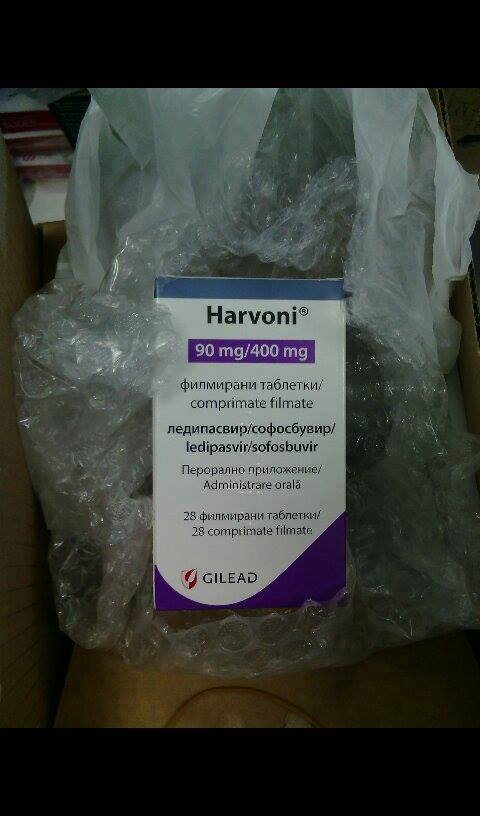 Цена: 35 000 лева
[Speaker Notes: етири са основните безинтерферонови антивирусни терапии срещу хепатит С, на път е да се появят и нови. Предимствата на всички тях са безспорни. За първи път опасната болест, чиито усложнения водят до смърт, може да се излекува при 90% от пациентите, и то само за 12 седмици. Болестта е засегнала близо 150 млн. души, а 700 хил. умират всяка година, по данни на СЗО. Стойността на новите терапии е различна за отделните страни. От $54 000 до $84 000 струва 12-седмичен курс за лечение на английски пациент според „Гардиън". Така например цената на Sovaldi на Gilead за три месеца е $84 000,a на Harvoni - $80 000. Третото лекарство, Viekira, е на друг производител – AbbVie, и струва $83 000 за същия период на лечение. По-евтин е четвъртият медикамент от същата група, който е одобрен за употреба наскоро – Zepatier на Merck. Според „Гардиън" курс на лечение с него струва $54 600.В България се реимбурсират първите три медикамента, като пределно регистрираните им цени са съотносими с тези в Англия. Един тримесечен курс на лечение с тях се движи между 90 и 105 хил. лв. на човек. Реално цената е два пъти по-ниска, тъй като фирмите са дали на касата отстъпки между 30 и 50 процента. Така според данните на НЗОК разходите за лечението на 85 души за 4 месеца са 4,42 млн. лв., или по 52 хил. лв. на човек.И въпреки че цената в България е по-ниска, отколкото в Англия, тя остава непосилно висока за българската здравноосигурителна система. За сравнение стойността на стандартното лечение с pegIntron и ribavirin за същия период за 215 души е била 1,9 млн. лв., или около 8800 лв. на човек. Драстична разлика в разходите, заради която здравният фонд реши да затегне още критериите за изписване на новите антивирусни терапии, което доведе до напрежение и протести сред пациентите.Достъпът до лечение с тези медикаменти обаче е затруднен навсякъде по света. Според изследване на СЗО покриването на разходите за лечението на всички пациенти, болни от хепатит С,ще коства огромна част от държавните бюджети за лекарства. Разходите ще варират от 10,5% в Холандия до 190% в Полша. Заради това дори във високоразвити и богати държави като Великобротания едва 10 000 пациенти с хепатит С на година ще получат новото лечение от общо 215 000 болни. Проблемът е още по-голям в държавите от Третия свят, където броят на инфектираните е огромен, а средства за скъпите медикаменти на практика липсват. Колкото и да свалят компаниите цените си за тези страни, разходите продължават да са прекалено големи на фона на държавните бюджети и доходите на домакинствата.Заради това натискът на правителствата в цял свят върху фармацевтичната индустрия за намаляване на цените става все по-голям. Битката засега не е спечелена. Основният аргумент на компаниите за високите цени са техните разходи при откриването на молекулите. Според данните на Европейската асоциация на иновативните компании (EFPIA) през 2015 г. инвестициите в нови молекули възлизат на 31 млрд. евро. Разходът през 2016 г. за откриването на ново лекарство е средно 1,926 млрд. евро. Според анализите на фарма бранша в търсенето и изпитването на молекулата се губят 12 – 13 години. В същото време само един или два от 10 000 опита се оказват сполучливи. Заради това обаче компаниите получават финансова помощ от Европейската комисия за научно-развойна дейност. Освен това имат патентни защити за 20 години, през които само те могат да продават новия медикамент и да му сложат каквато си искат цена (реално от тези 20 години им остават около 10, тъй като през първите все още не са регистрирали лекарството). Така стигаме до момента, в който световните фармацевтични гиганти имат приходи, многократно надвишаващи здравните бюджети на една държава като България. За миналата година например постъпленията на Pfizer са в размер на $48,9 млрд. Оборотът на GSK за 2015 г. е бил 23,9 млрд. лири, а оперативната печалба 10,3 млрд. Нетните продажби на Novartis са възлизали на $49,4 млрд., на Abbvie – $22,819 млрд., а на Gilead - $32,6 млрд. *Забележка: Брутния вътрешен продукт на Р. България за 2015 е 44 млрд.евро!На снимката: антивирусния препарат Harvoni с цена за 28 таблетки 35 000 лева и реинбурсиран на 100% от НЗОК]
НАРЕДБА ЗА ОСЪЩЕСТВЯВАНЕ ПРАВОТО НА ДОСТЪП ДО МЕДИЦИНСКА ПОМОЩ
Чл.2 (3) (Доп. - ДВ, бр. 5 от 2011 г.) Здравноосигурените лица имат право на достъп до медицинска помощ извън тази по ал. 1 и 2, както и на допълнително поискани услуги, свързани с оказването на медицинска помощ, които се заплащат по цени, определени от съответните лечебни заведения при спазване изискванията на наредбата.
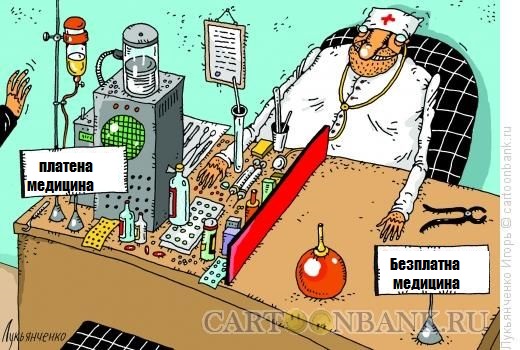 ПРИМЕРЕН ЦЕНОРАЗПИС
1    Медицинско свидетелство за здравословно състояние / Карта за предварителен медицински преглед/ :
                              (за работа, управление на МПС и др.) -…………………………………………….. 20.00 лв.
                  За кандидатстване в учебно заведение - ученици- 5 лв, ВУЗ- ......................................10 .00лева
2    Заверка на здравна книжка ( за работа в хранителни, детски и др. заведения)- ........................5.00лв. /презаверкка/   с проба Манту -............................................................................................................ 10.00 лв.

3    Медицинско свидетелство за здравословно състояние  - ..............................................................10.00 лв

4    Медицинско свидетелство за здравословно състояние с ЕКГ - .....................................................15.00 лв.

5    Медицинско свидетелство за удостоверяващо здравословно състояние необходимо за представяне в друга   държава-.....................................................................................................................................30.00 лв.

6    Медицинско свидетелство за удостоверяващо здравословно състояние необходимо за представяне пред застрахователна компания ...............................................................................................................30.00 лв

7.     Медицинска /извинителна/ бележка бланка МЗ 120............................................................................1.00лв

8    Бл. 119 на МЗ ( за санаториално-курортно лечение и др.) / зелен талон/-........................................ 5.00 лв.

9    Удостоверение за социални грижи - .....................................................................................................3.00 лв.

10      Съобщение за смърт и разрешителна за кремация.......................................................................20.00лв.

11.   Предоставяне на Здравно-осигурителна книжка...............................................................................5.00лв

12.  Издаване на дупликат / копие  или презаверка на документ………………………………………………………..3 .лв.

13. Издаване на  направление за първоначално явяване пред ТЕЛК…………………………………………………20 лв.
БЛАГОДАРЯ ЗА ВНИМАНИЕТО